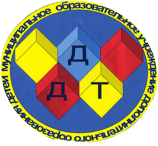 Муниципальное образовательное учреждение 
дополнительного образования детей 
Дом детского творчества 
городского округа город Буй Костромской области
"Новый стиль"
вокальная студия
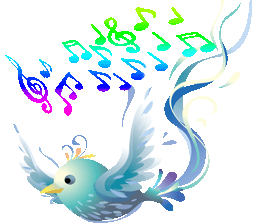 Руководитель:

педагог дополнительного образования 

Изюмова 
Татьяна Ивановна
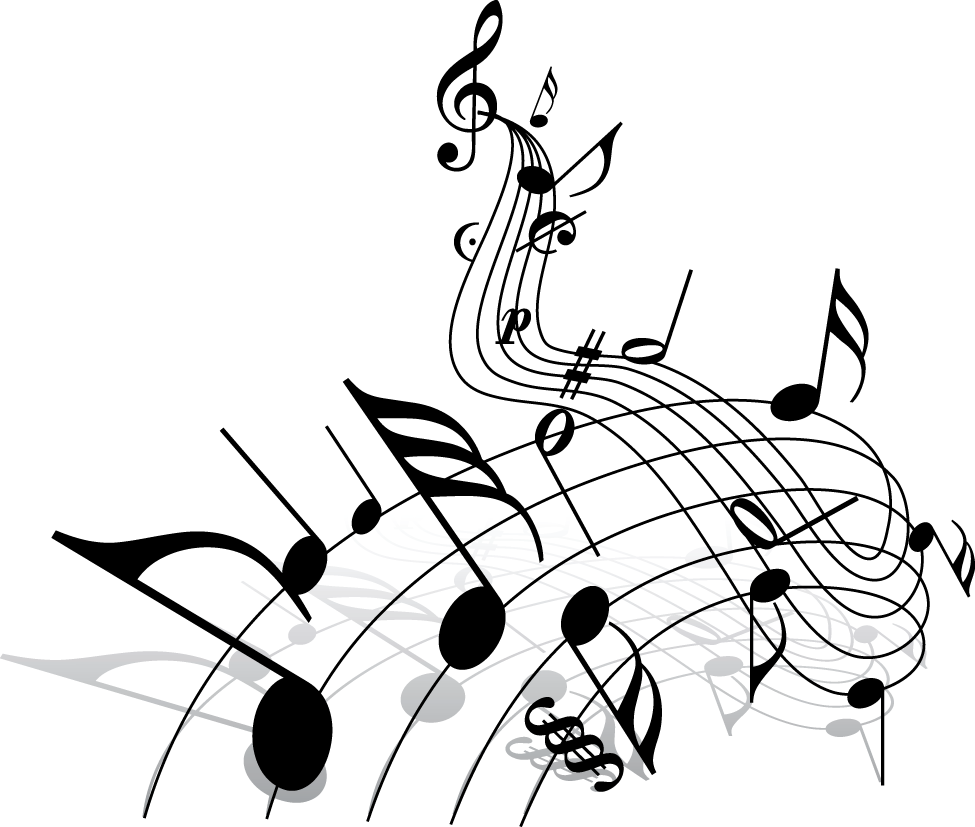 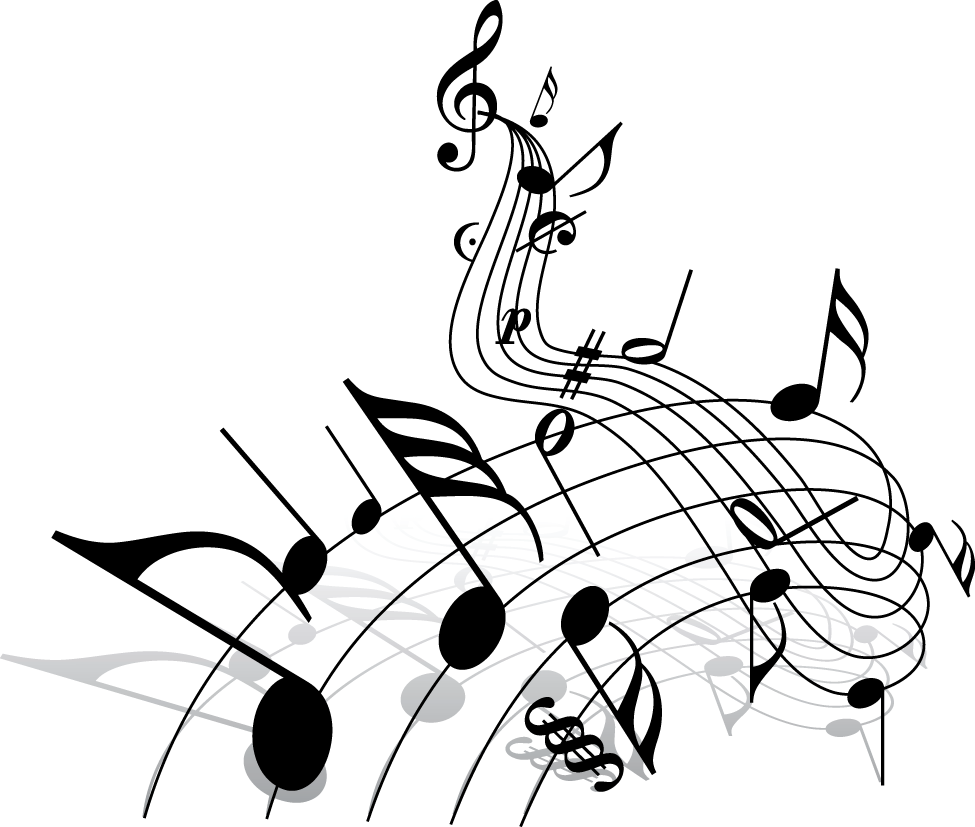 Структура индивидуального образова тельного маршрута
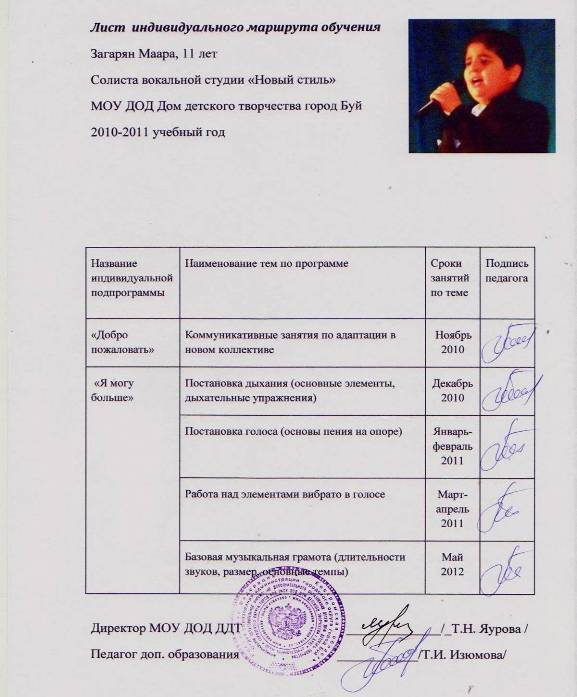 Лист индивидуального маршрута обучения
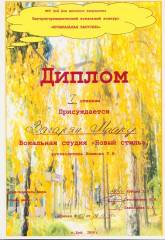 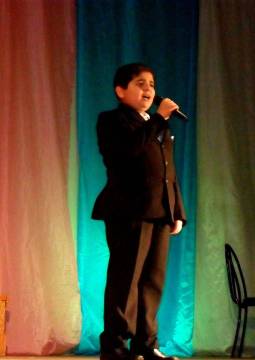 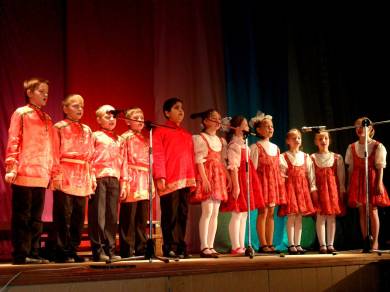 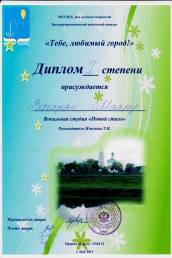 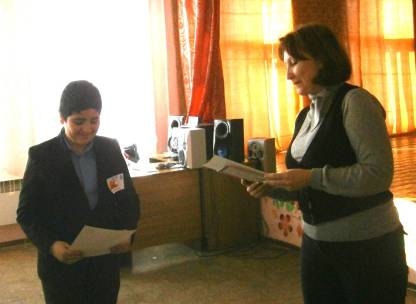 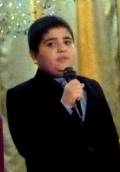 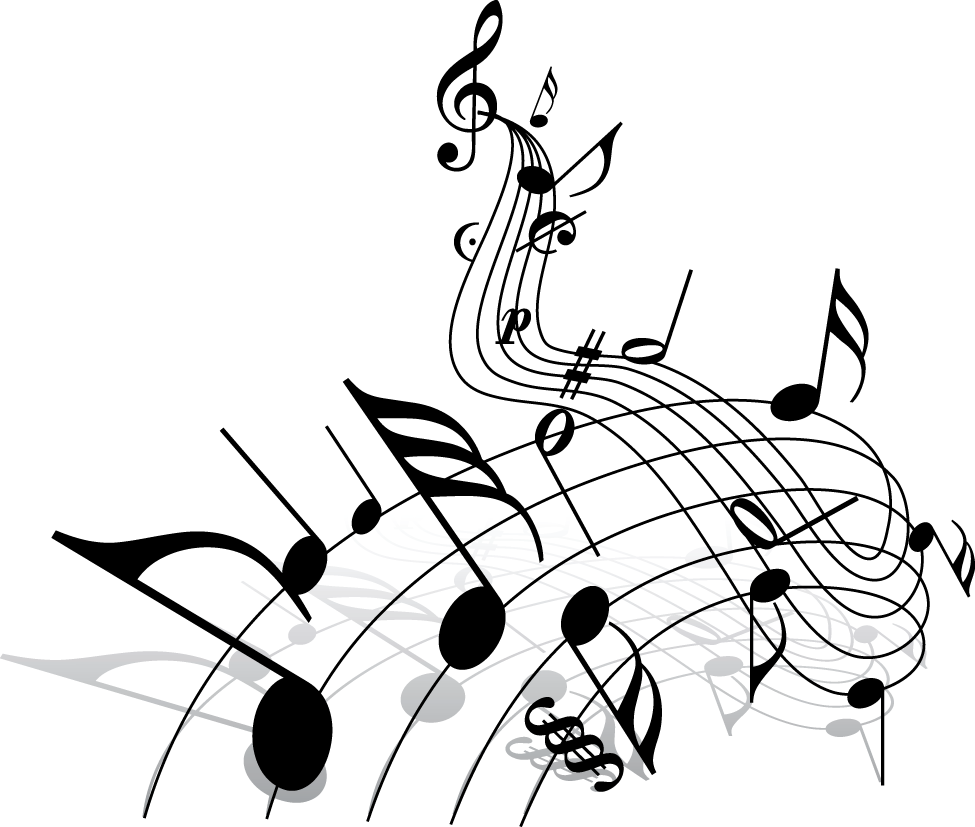 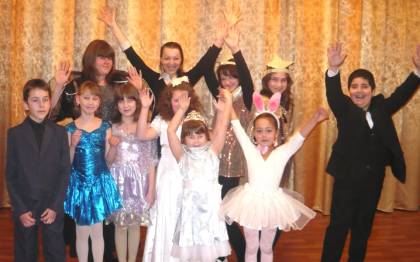 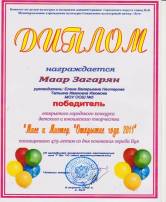 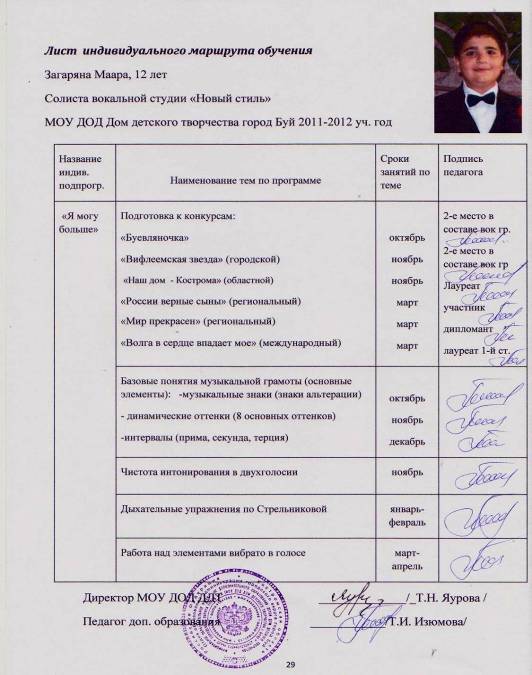 Лист индивидуального маршрута обучения
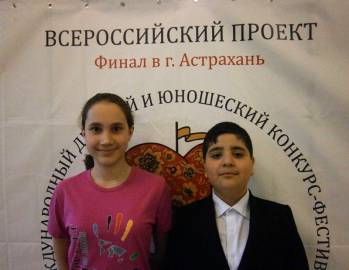 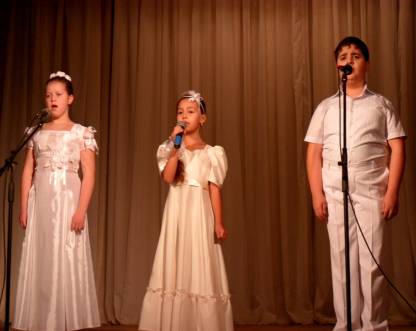 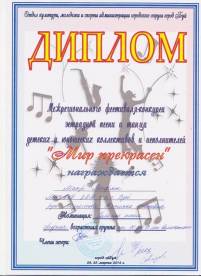 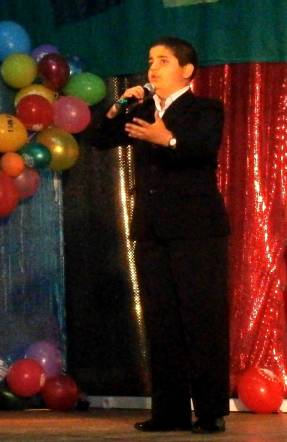 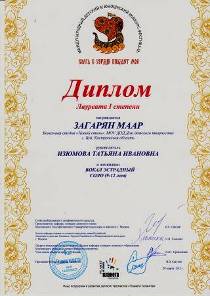 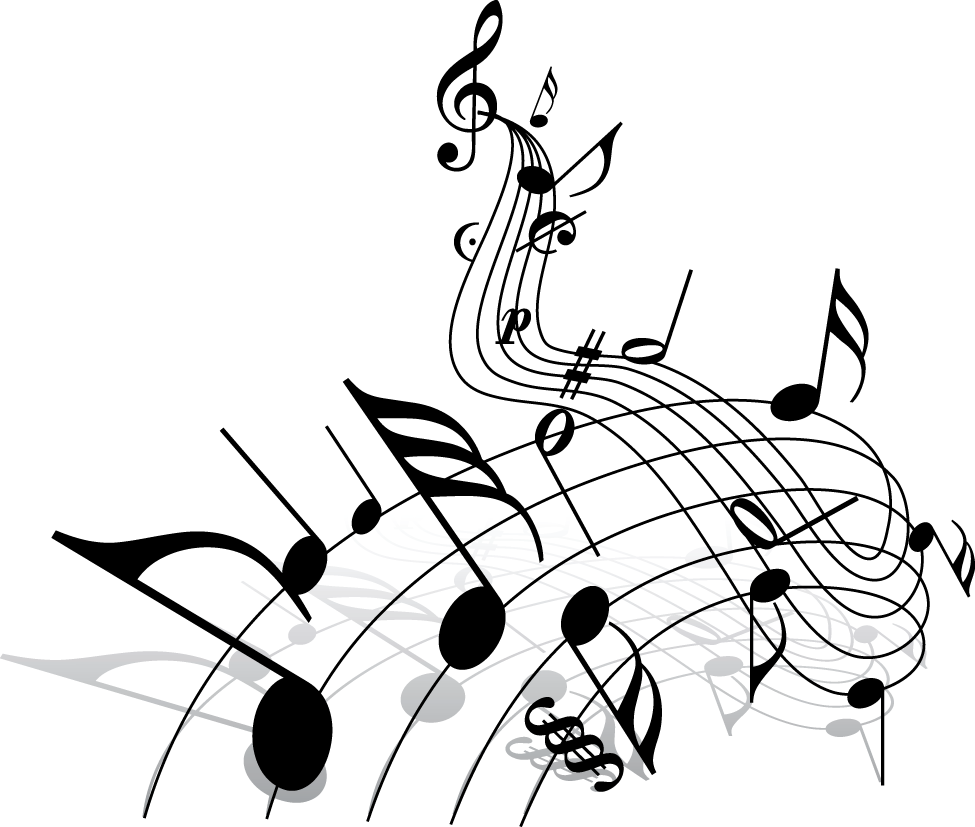 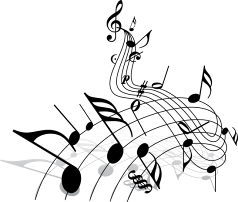 Благодарю за внимание!
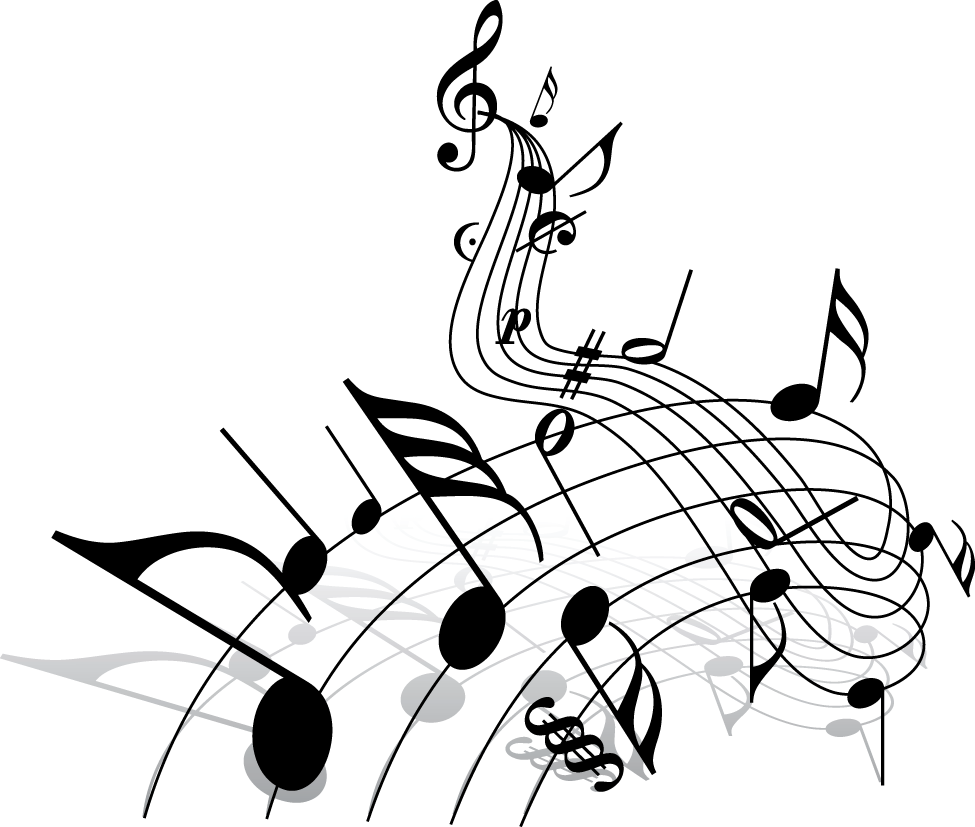